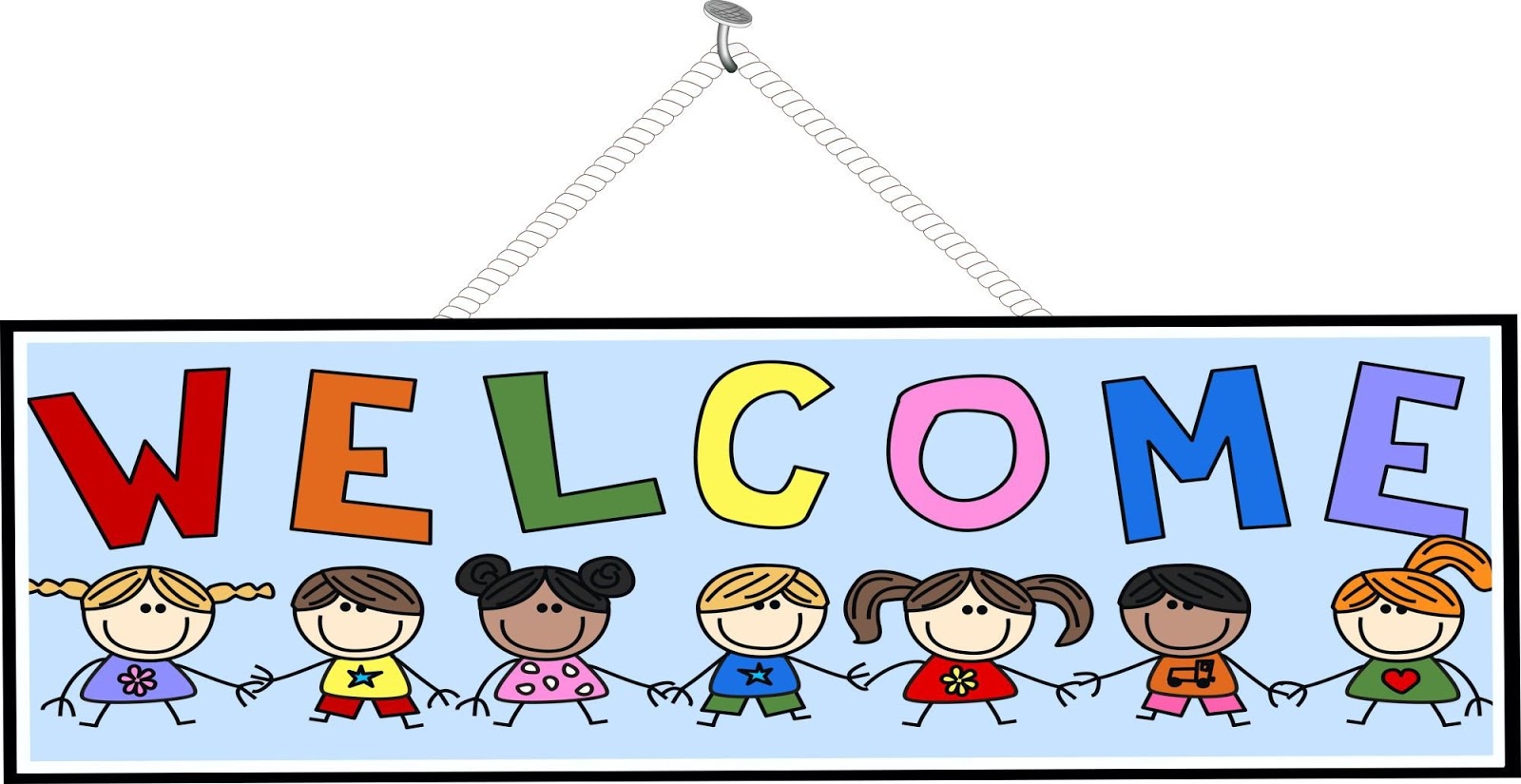 This Photo by Unknown Author is licensed under CC BY-SA-NC
Mrs. Appleyard’s KindergartenBurton Elementary School
Supplies
Change of clothes (pants, shirt, underwear, lots of socks -all labeled with name and stored in a plastic bag labeled with name) 
Indoor sneakers (preferably Velcro)
Large book bag and lunch box
Water bottle
2 community masks
$25.00 for remaining school supplies and a $10 Agenda fee (Please pay both fees via School Cash Online).
Kindergarten Day
7:40-7:45 – Bus will arrive at school
7:45 – 7: 55 – Parent drop off time (Students proceed directly to their class)
  Breakfast items available in the classroom upon arrival
8:00-Instruction Begins
Students have a snack before morning recess    
10:05 - 10:20 - Recess 
11:35 -11:55 - Lunch 
12:05 – 12:25 - Recess
1:40-Dismissal (11:45 on Friday)
Parents may pick up their child outside after the bus has left
Physical Education will be on Monday, Tuesday and Wednesday morning.
Library will be on Friday morning. Books must be returned every Friday in 
     order to borrow a new book.
Snacks and Lunches
Students will need a healthy morning snack, a lunch, and a filled water bottle. (no lunch on Friday)
Please do not send food that requires heating
Please teach your child the difference between their healthy morning snack, lunch, and dessert
Please label water bottles and containers 
Please send spoons/forks if your child will need them for their food
We are currently allowing nut products. However this is subject to change.
Hot lunch and milk will begin in October. Hot lunch will be offered on Tuesday and Thursday. Milk will be offered Monday to Thursday. Payment will be made on “Cash Online”.
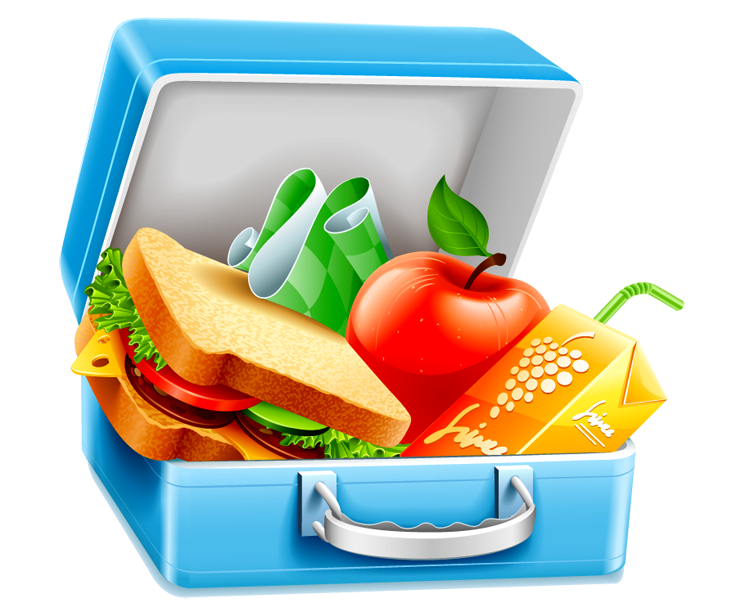 Students must use the washroom independently (wiping, washing hands, changing clothing if they have an accident)
Please send your child wearing footwear and clothing that they can put on /take off independently 
Please send new clothing/socks if soiled clothing is sent home.
Washroom and Self-Help
Agendas
Please check the agendas every evening, and I will check them every morning (front pocket and inside page)
Students will receive a happy face stamp each day in their agenda to indicate that they have had a good day at school. (if they do not receive a happy face stamp there will be a note to explain)
Homework
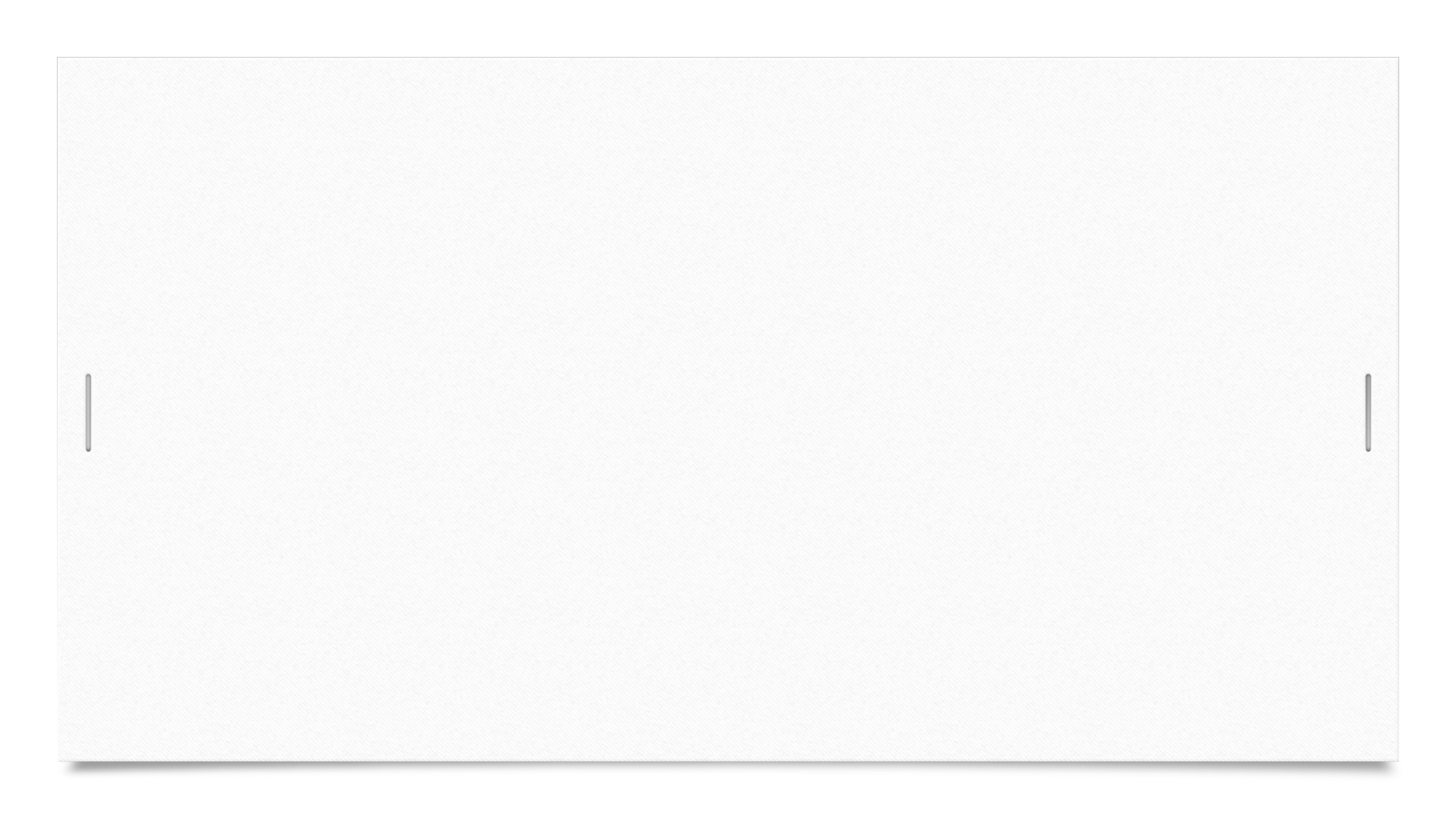 Bucket Filling
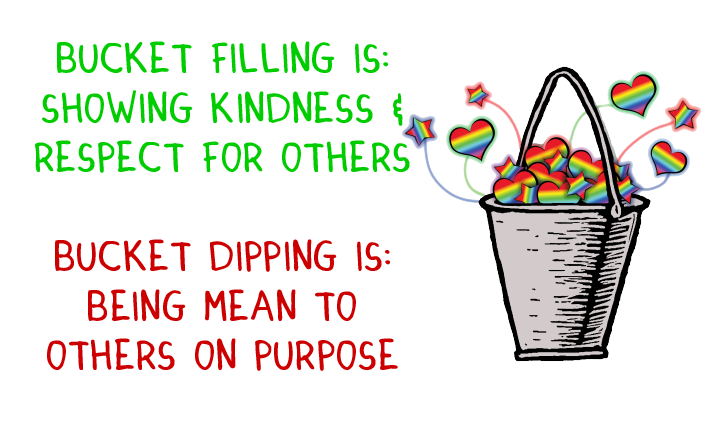 We strive to be Bucket Fillers, not Bucket Dippers.
Classroom rules: -listen, be nice, be safe
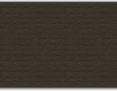 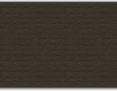 General Information
Star Student –a student will be randomly chosen each day. They will get to be “in the spotlight” for the day. 
Please do not send toys to school 
Please label all items sent to school with your child’s name
We will be using “Cash Online” for parent payments
Please check our school website regularly for information https://secure1.nbed.nb.ca/sites/ASD-W/burton/Pages/default.aspx